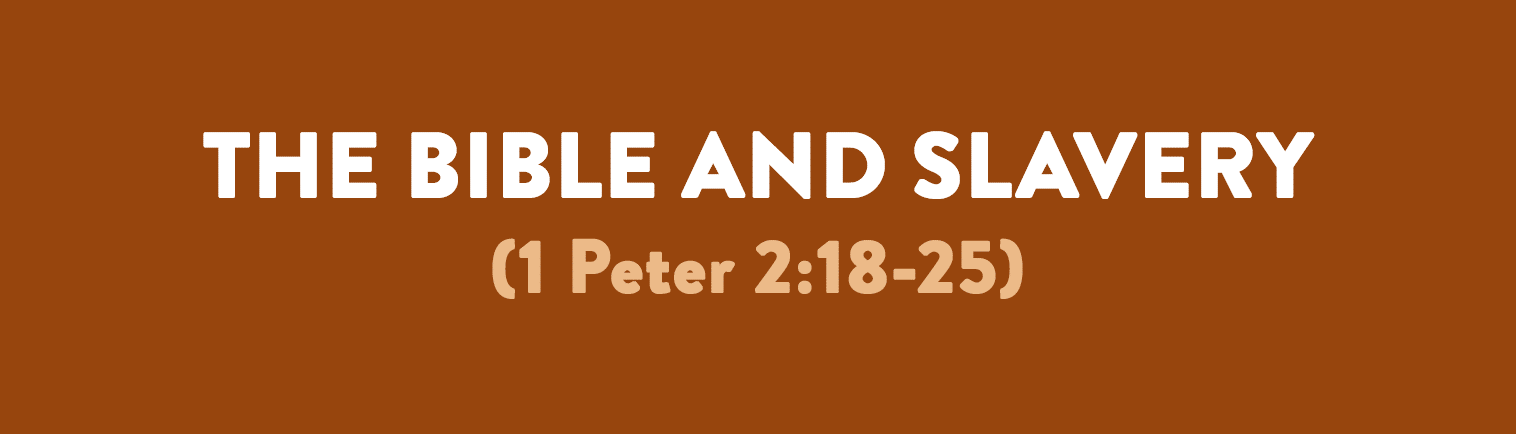 (1 Pet. 2:18) Servants, be submissive to your masters with all respect,
“Servants” (oiketēs) is not the ordinary word for slave, but “nearly synonymous.”
Wayne A. Grudem, 1 Peter (Downers Grove, IL: InterVarsity Press, 1988), 131.
(1 Pet. 2:18) Servants, be submissive to your masters with all respect,
“Servants” (oiketēs) is not the ordinary word for slave, but “nearly synonymous.”
Wayne A. Grudem, 1 Peter (Downers Grove, IL: InterVarsity Press, 1988), 131.
Roman Slavery = American Slavery
(1) Many slaves were skilled and educated.
e.g. Managers, doctors, nurses, teachers, musicians, artisans. Grudem, 1 Peter (1988), 132.
(2) Roman law regulated the treatment of slaves.
e.g. Slaves were paid. Grudem, 1 Peter (1988), 132.
(3) Slaves could purchase their freedom.
“Manumission.” Schreiner, 1 Peter (2003), 135.
(4) Slavery was based on class—not race.
25-35% of the Roman Empire.
(1 Pet. 2:18) Servants, be submissive to your masters with all respect,
“Servants” (oiketēs) is not the ordinary word for slave, but “nearly synonymous.”
Wayne A. Grudem, 1 Peter (Downers Grove, IL: InterVarsity Press, 1988), 131.
So, slavery wasn’t that bad??
(1 Pet. 2:18) Servants, be submissive to your masters with all respect,
not only to those who are good and gentle,
but also to those who are unreasonable.
“Unreasonable” (skolios)
This refers to “being morally bent or twisted, crooked, unscrupulous, dishonest” (BDAG, p.930).
(1 Pet. 2:19) For this finds favor,
if for the sake of conscience toward God
a person bears up under sorrows
when suffering unjustly.
(1 Pet. 2:20) For what credit is there if,
when you sin and are harshly treated,
you endure it with patience?
(1 Pet. 2:20) But if when you
do what is right and suffer for it you patiently endure it,
this finds favor with God.
??????
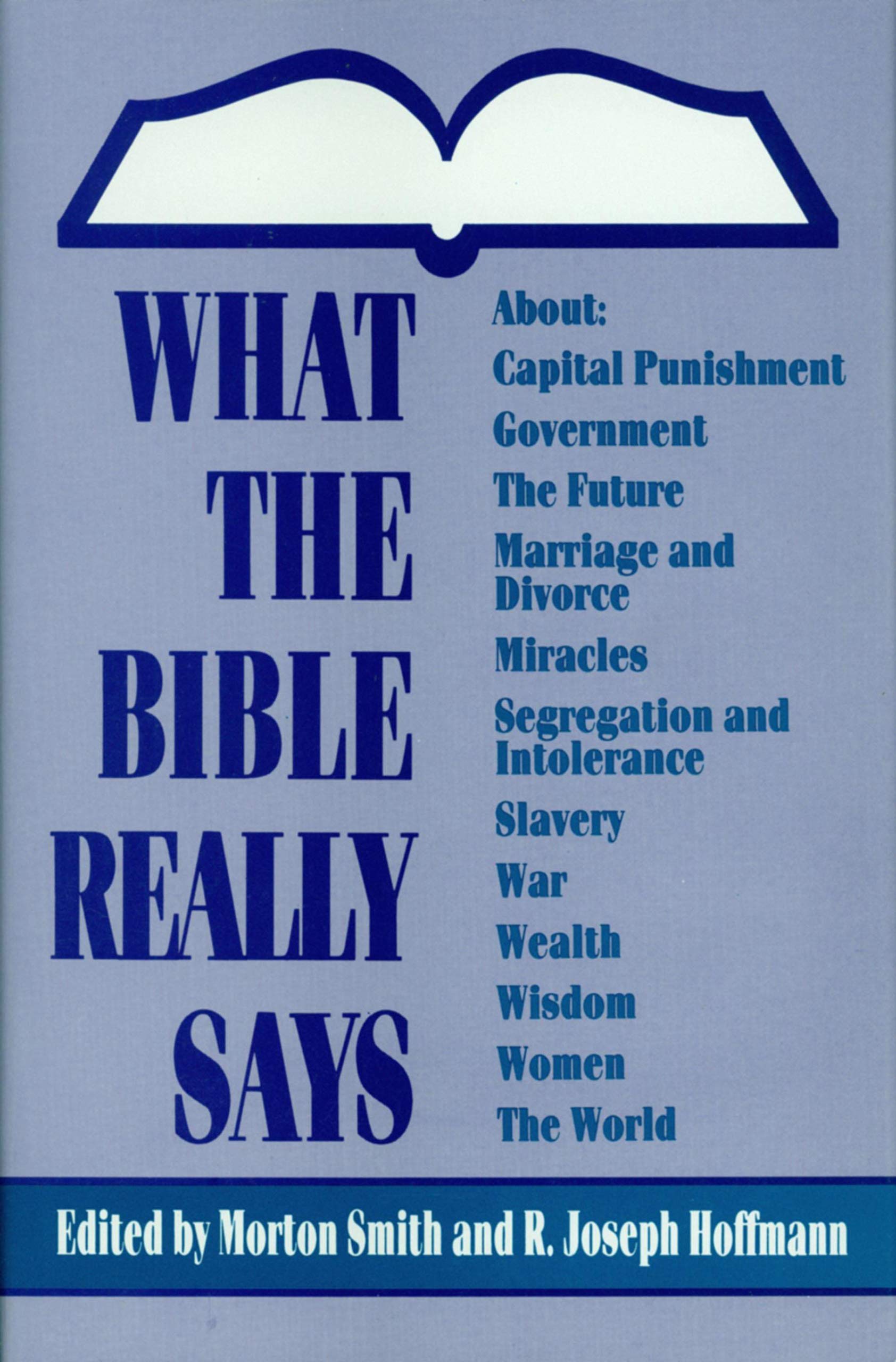 R. Joseph Hoffman
(Atheistic Historian)

Morton Smith and R. Joseph Hoffman, editors. What the Bible Really Says (Buffalo, NY: Prometheus, 1989), pp.145-146.
There is no reasonable doubt that the New Testament, like the Old, not only tolerated chattel slavery…
but helped to perpetuate it by making the slaves’ obedience to their masters a religious duty.
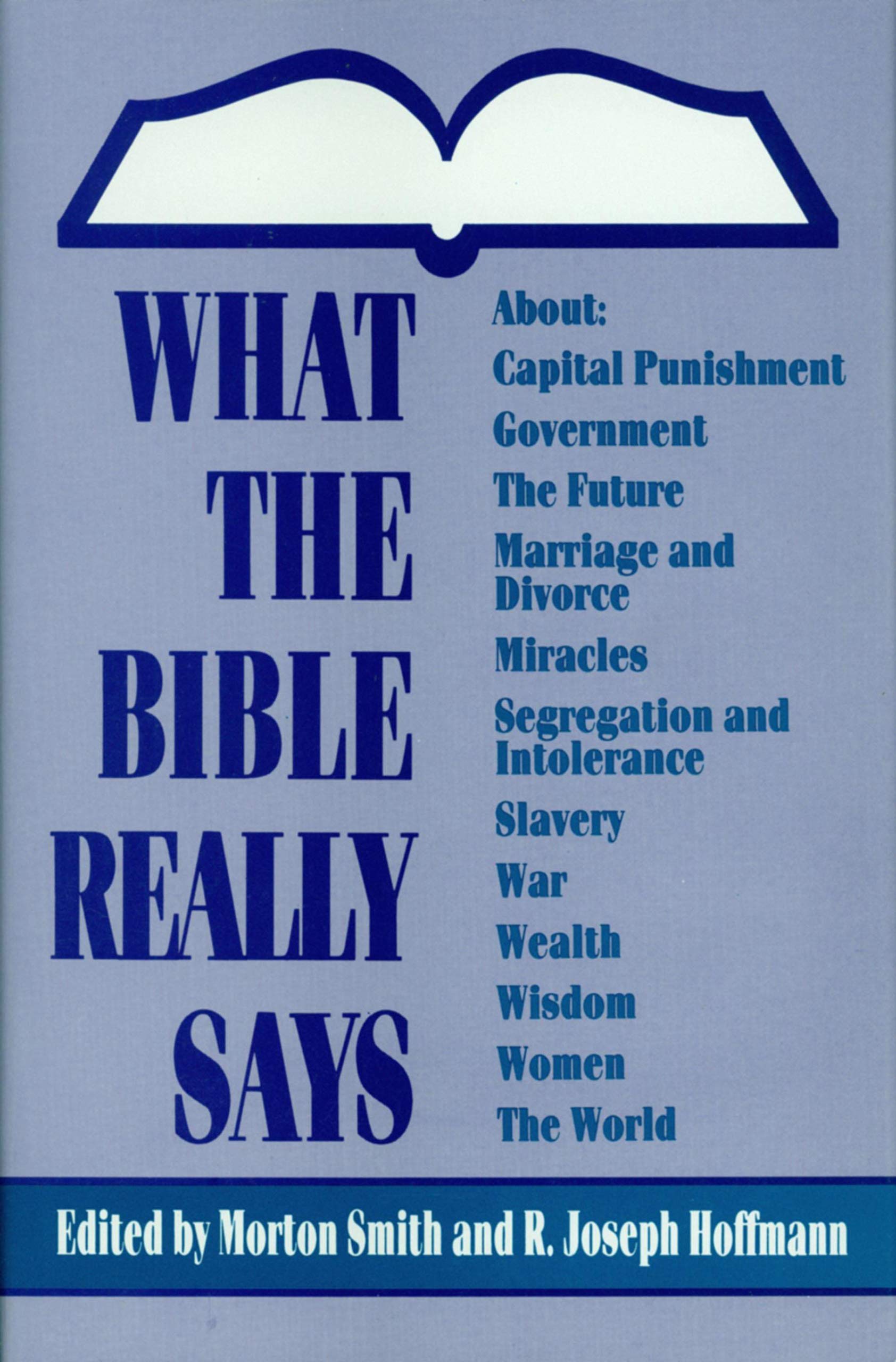 R. Joseph Hoffman
(Atheistic Historian)

Morton Smith and R. Joseph Hoffman, editors. What the Bible Really Says (Buffalo, NY: Prometheus, 1989), pp.145-146.
This biblical morality was one of the greatest handicaps that the emancipation movement in the United States had to overcome.
The Bible’s defense of slavery is very plain.
St. Paul was inspired, and knew the will of the Lord Jesus Christ, and was only intent on [teaching] it.
Who are we, that in our modern wisdom presume to set aside the Word of God, and scorn the example of the Divine Redeemer,
and spurn the preaching and the conduct of the apostles,
and invent for ourselves a ‘higher law’ than [the] holy Scriptures?
…Who are we to virtually blot out the language of the sacred record, and dictate to the majesty of heaven what HE shall regard as sin and reward as duty?
(1) Countercultural context
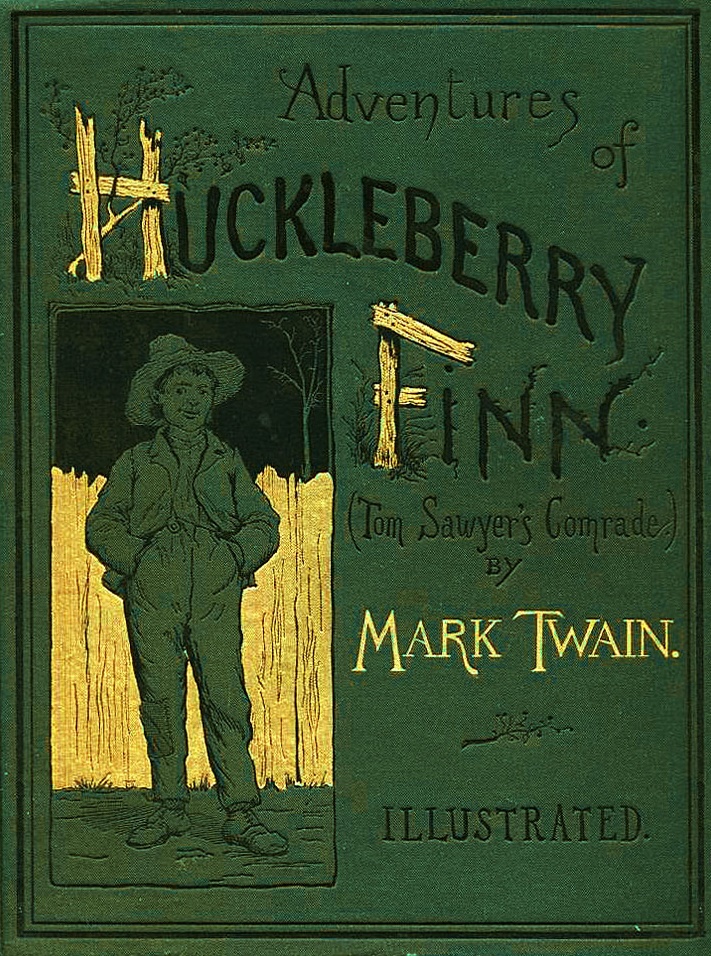 (1) Countercultural context
W.L. Westermann: “The institution of slavery was a fact of Mediterranean economic life so completely accepted as a part of the labour structure of the time that one cannot correctly speak of the slave ‘problem’ in antiquity.”
W.L. Westermann, The Slave Systems of Greek and Roman Antiquity (The American Philosophical Society, 1955), p.215.
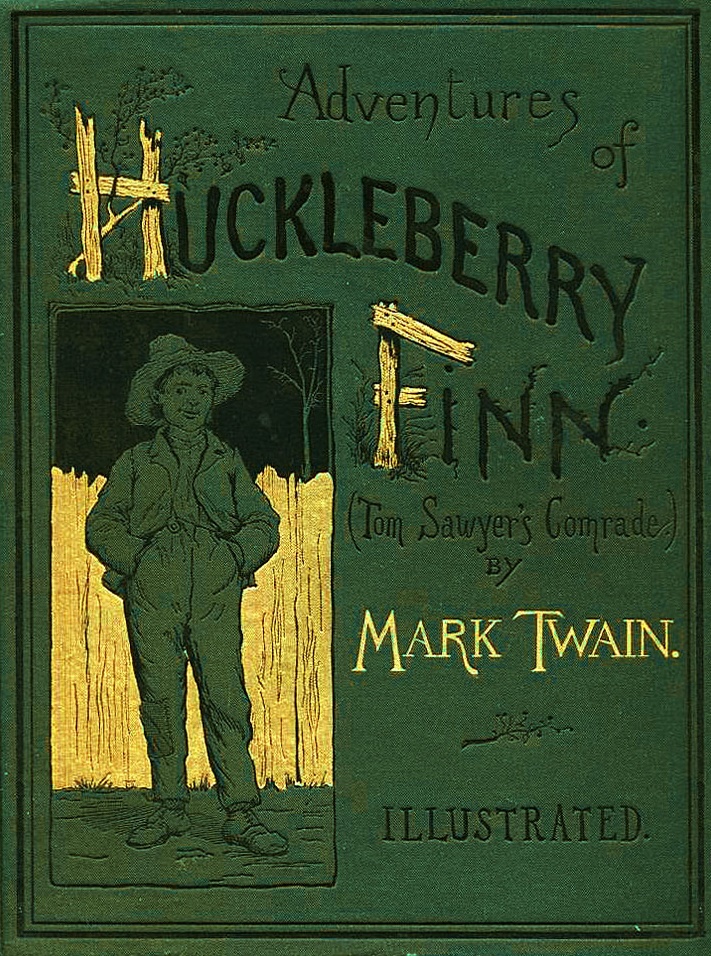 (1) Countercultural context
Aristotle: “The manager of a household must have his tools,
some [tools] are lifeless and others living… 
A slave is a live article of property.”
Aristotle Politics, 1253b.
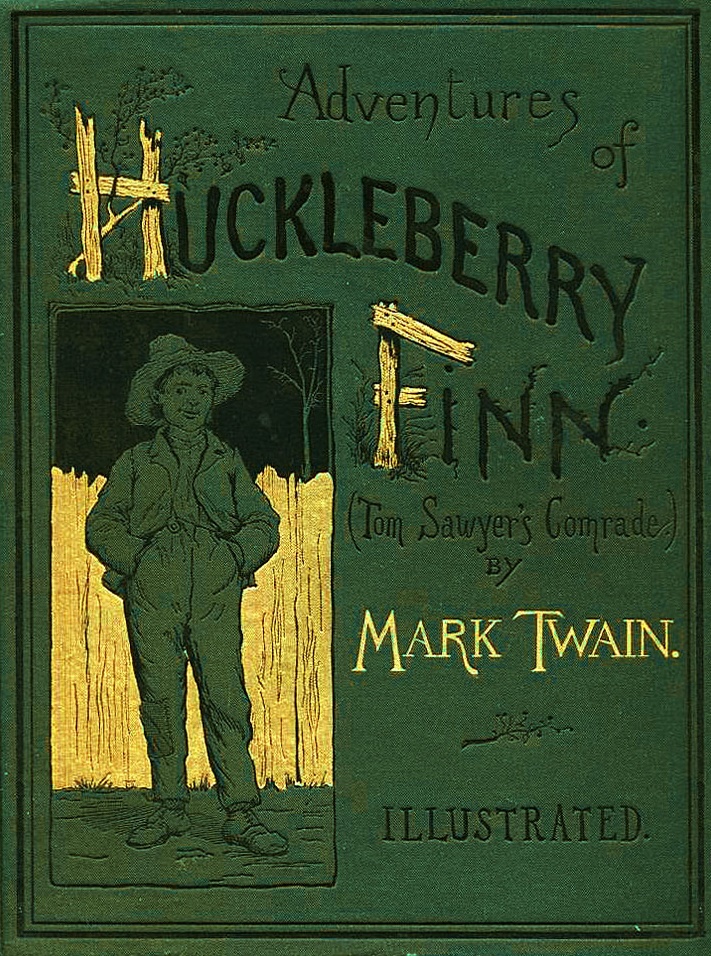 (1) Countercultural context
Aristotle: “[Slaves] are as different as the soul from the body or man from beast…
[They] are slaves by nature.”
Aristotle Politics, 1254b
Aristotle and Seneca both described slaves as human property.
Aristotle Oeconomica, 1.5.1-2; Seneca, Moral Epistles, 47
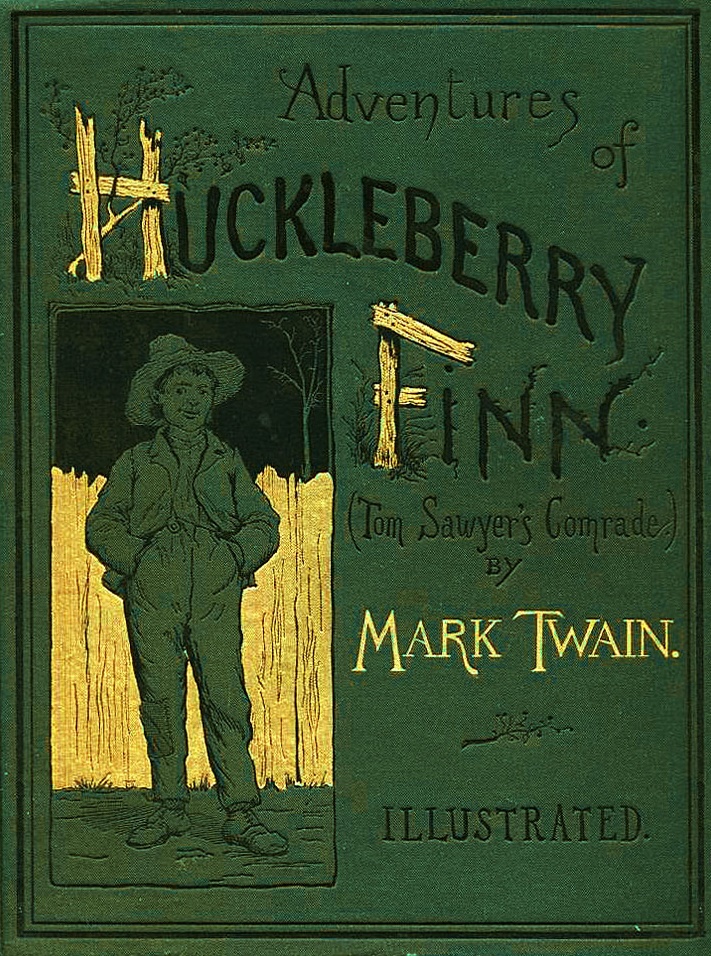 (1) Countercultural context
What about revolt or resistance?
Jewish War (AD 66-70)
1.1 million killed. 200,000 enslaved.
Josephus, Jewish War, 6.3.201-213; 6.5.271-73; 6.9.420; 7.5.118, 138, 154
Spartacus’ Revolt (73 BC)
6,000 survivors were crucified.
Appian, Civil Wars, 1.120
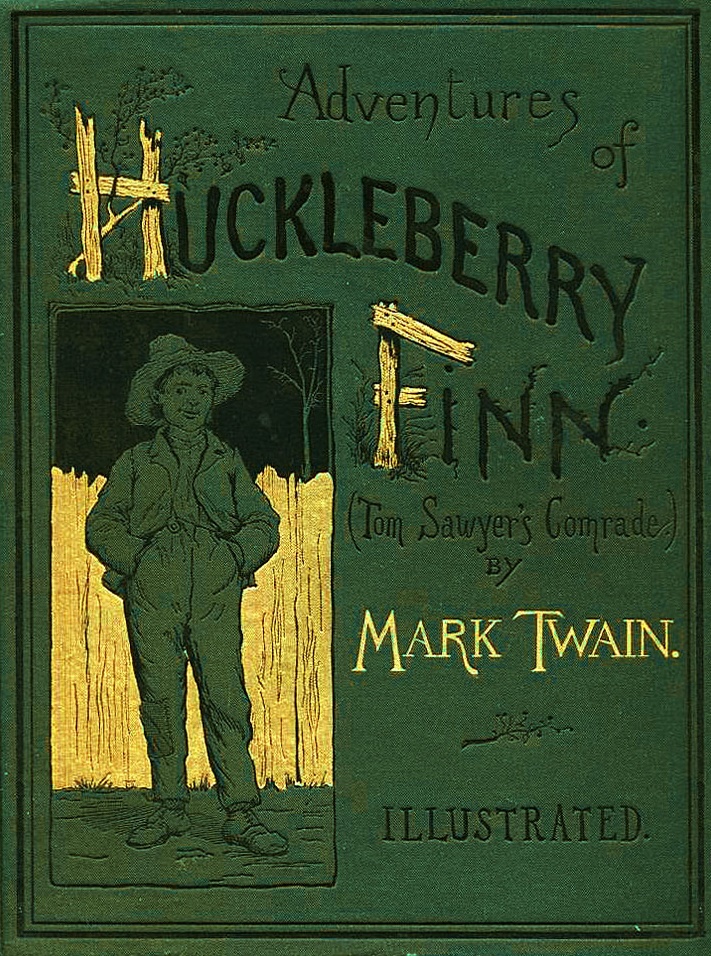 Peter called these slave masters “unreasonable” (skolios), and slaves were “suffering unjustly.”
(1) Countercultural context
(2) The NT decries slave-trading
Paul states that “kidnappers” are “lawless and rebellious” (1 Tim. 1:9-10).
(1) Countercultural context
(2) The NT decries slave-trading
“Kidnappers” (andrapodistai)
“One who acquires persons for use by others, slave-dealer, kidnapper” (BDAG, p.76).
Paul states that “kidnappers” are “lawless and rebellious” (1 Tim. 1:9-10).
(1) Countercultural context
(2) The NT decries slave-trading
(3) The NT urges slaves to get their freedom
(1 Cor. 7:21) Were you a slave when you were called? Don’t let it trouble you—although if you can gain your freedom, do so.
23 Do not become slaves of men.
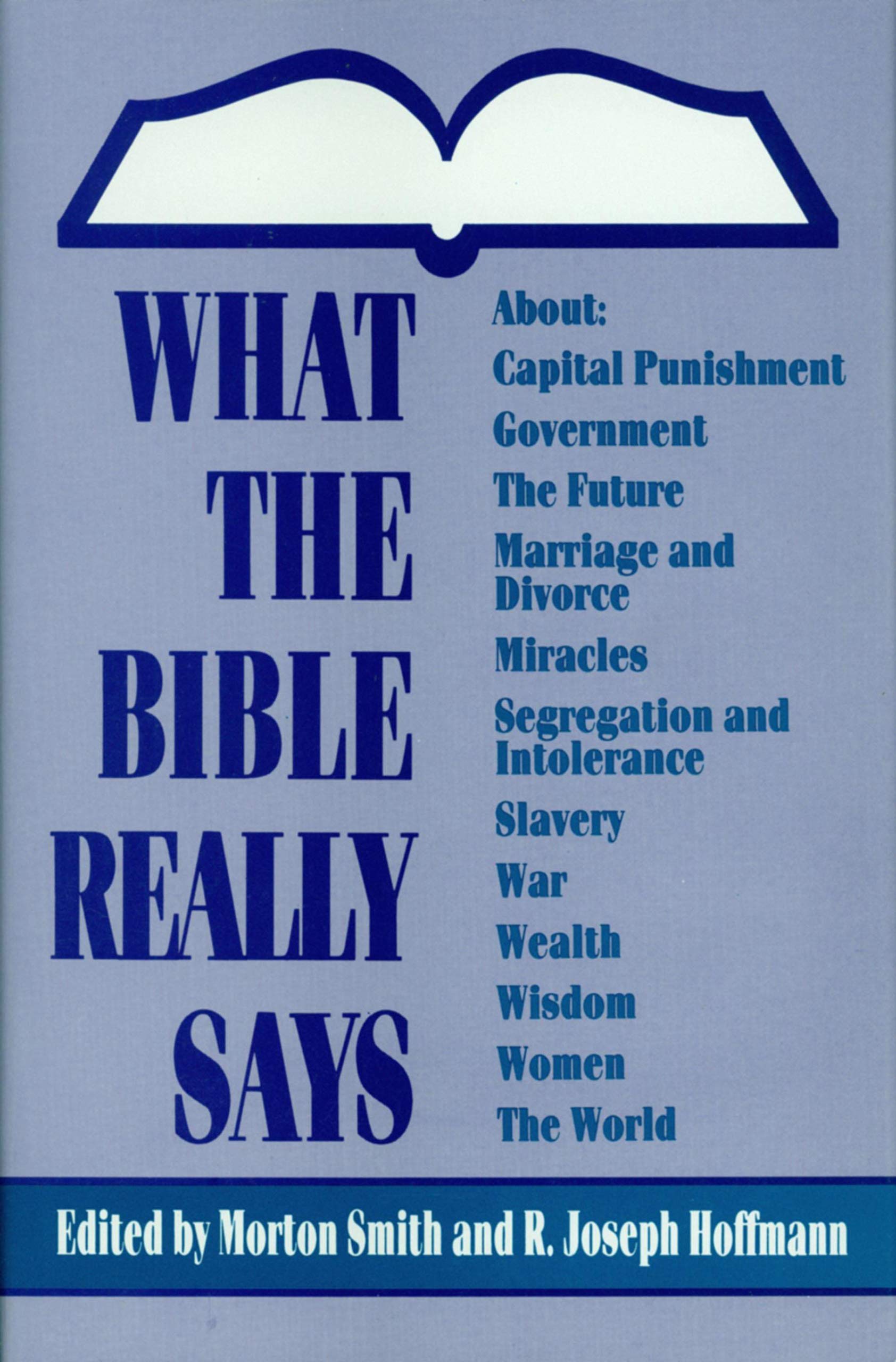 R. Joseph Hoffman
(Atheistic Historian)

Morton Smith and R. Joseph Hoffman, editors. What the Bible Really Says (Buffalo, NY: Prometheus, 1989), pp.145-146.
(Lk. 4:18) The LORD… has sent me
to proclaim that captives will be released…
that the oppressed will be set free.
Jesus never attacked the practice…
If Jesus had denounced slavery, we should almost certainly have heard of his doing so.
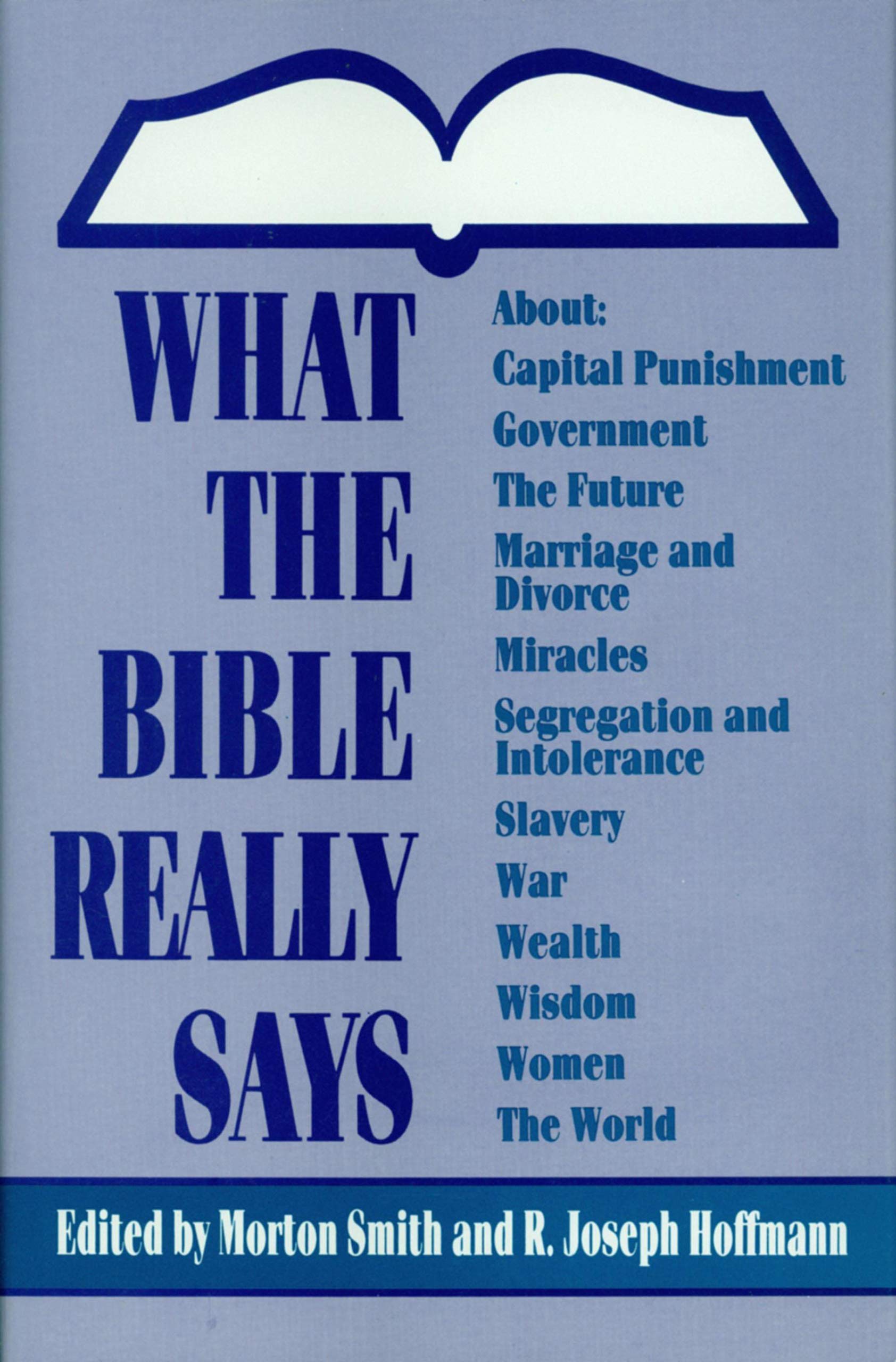 R. Joseph Hoffman
(Atheistic Historian)

Morton Smith and R. Joseph Hoffman, editors. What the Bible Really Says (Buffalo, NY: Prometheus, 1989), pp.145-146.
(Lk. 6:27) Love your enemies!
Do good to those who hate you. 
28 Bless those who curse you.
Pray for those who hurt you.
Jesus never attacked the practice…
If Jesus had denounced slavery, we should almost certainly have heard of his doing so.
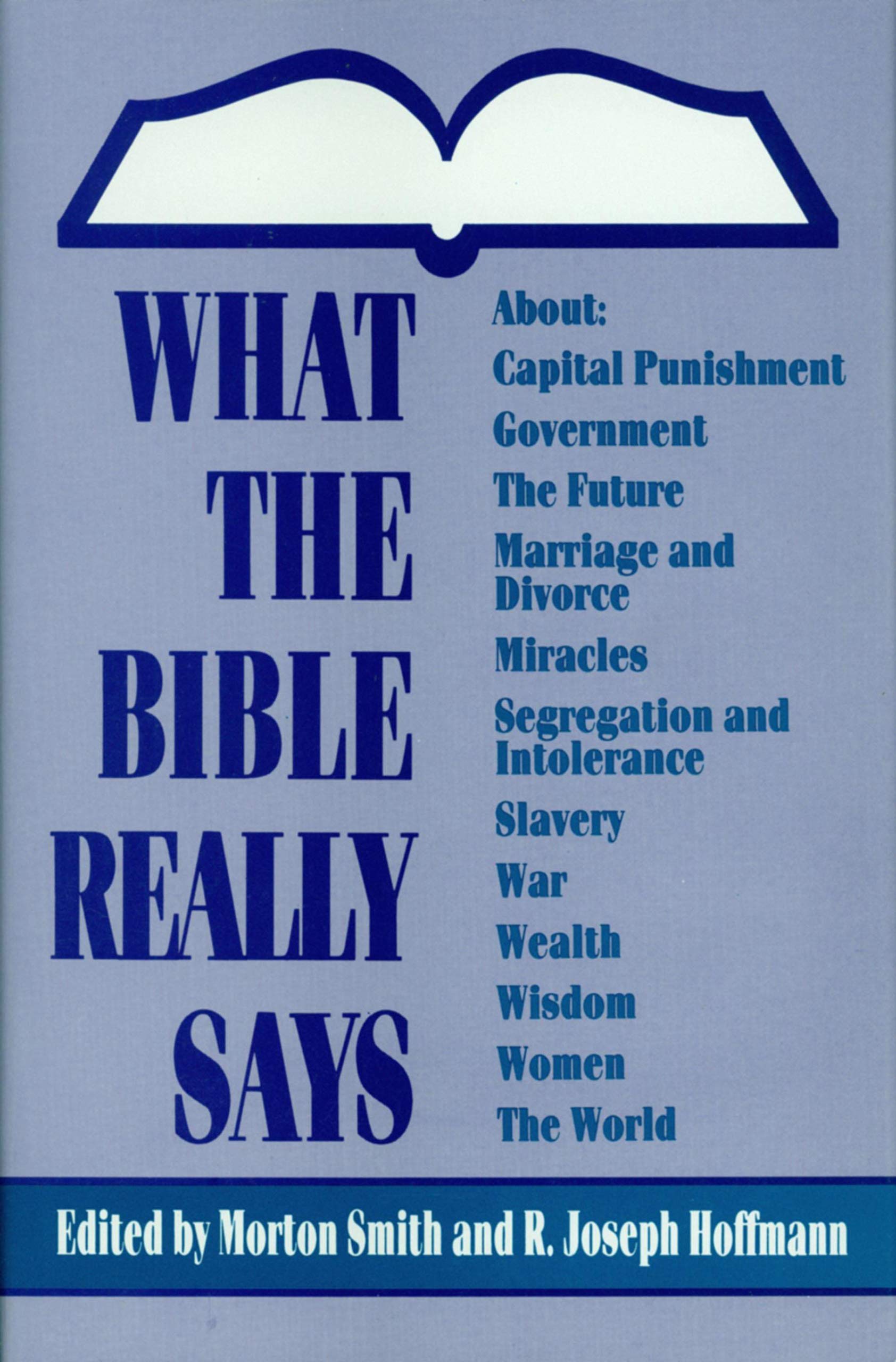 R. Joseph Hoffman
(Atheistic Historian)

Morton Smith and R. Joseph Hoffman, editors. What the Bible Really Says (Buffalo, NY: Prometheus, 1989), pp.145-146.
(Lk. 6:29) If someone slaps you on one cheek, offer the other cheek also.
31 Do to others as you would like them to do to you.
Jesus never attacked the practice…
If Jesus had denounced slavery, we should almost certainly have heard of his doing so.
(Gal. 3:28) There is neither Jew nor Greek,
there is neither slave nor free,
there is neither male nor female;
for you are all one in Christ Jesus.
cf. 1 Corinthians 12:13; Colossians 3:11
(1) Countercultural context
(2) The NT decries slave-trading
(3) The NT urges slaves to get their freedom
(4) The NT affirms the value and equality of all people
(1) Countercultural context
(2) The NT decries slave-trading
(3) The NT urges slaves to get their freedom
(4) The NT affirms the value and equality of all people
(5) The NT ethic led to abolition
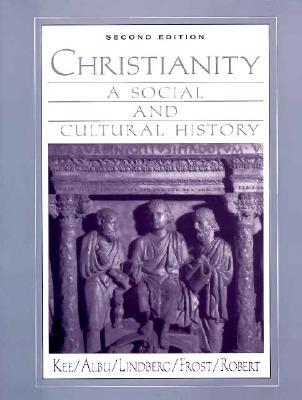 Mark A. Noll
(Leading Church Historian)

Howard Clark Kee, Christianity: A Social and Cultural History (New York, NY: Macmillan Publishing Company, 1991), p.625.
The first known American protest appeared in 1688
from Quakers and Mennonites at Germantown, Pennsylvania…
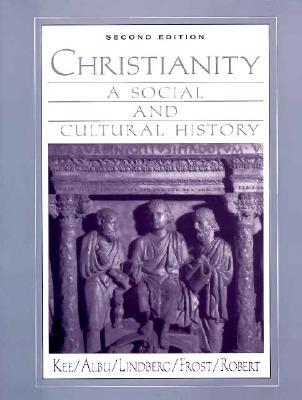 Mark A. Noll
(Leading Church Historian)

Howard Clark Kee, Christianity: A Social and Cultural History (New York, NY: Macmillan Publishing Company, 1991), p.625.
To the extent that a protest existed at this time,
it was mounted by religious leaders.
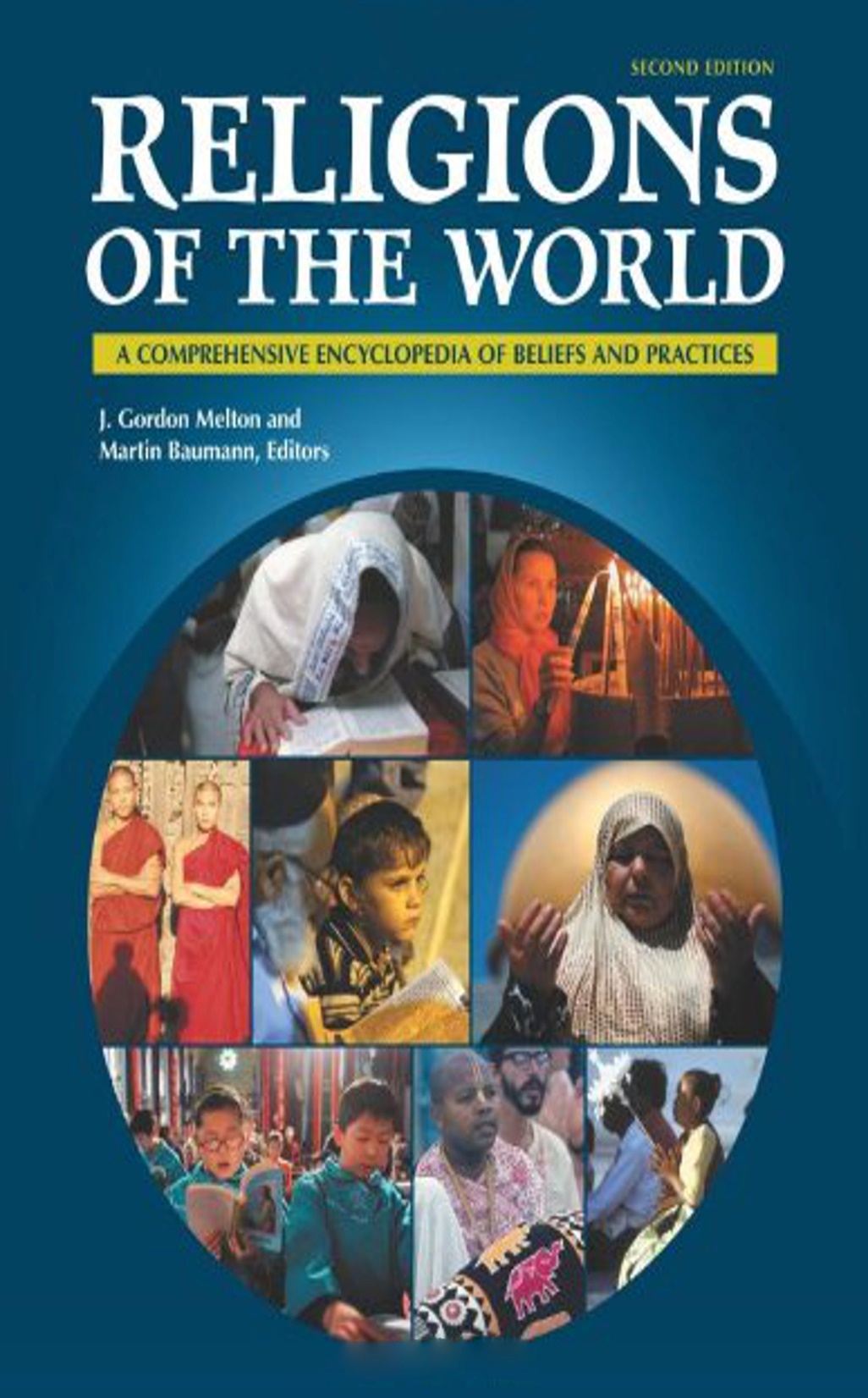 J. Gordon Melton
(Professor of Religious History)

J. Gordon Melton and Martin Baumann, Religions of the World (2nd Edition). Santa Barbara, CA: ABC-CLIO. 2010, 737.
The Clapham Sect was a diverse but influential group
of evangelical Christian social reformers that emerged in England at the end of the 18th century.
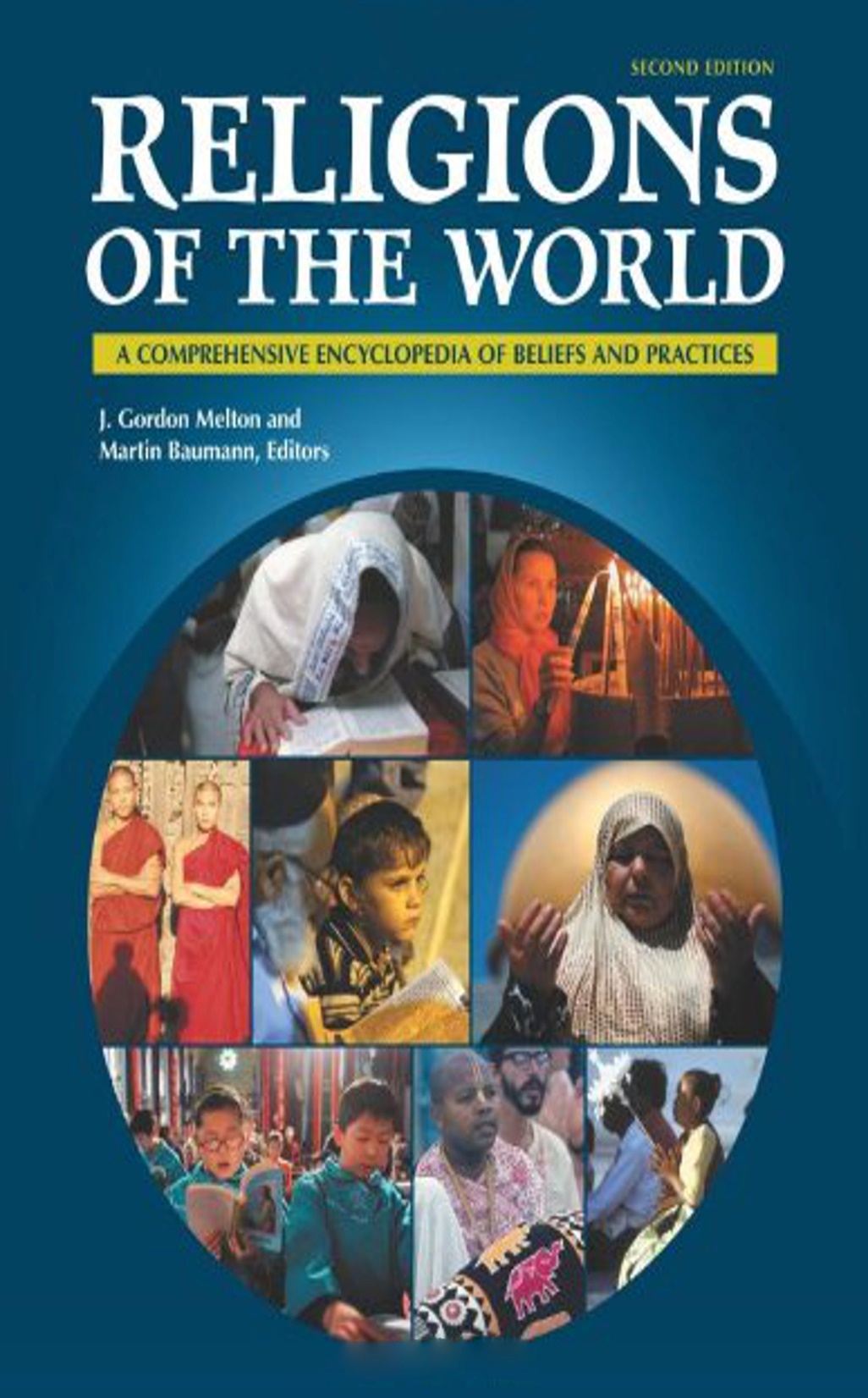 J. Gordon Melton
(Professor of Religious History)

J. Gordon Melton and Martin Baumann, Religions of the World (2nd Edition). Santa Barbara, CA: ABC-CLIO. 2010, 737.
The group became best known for its support of William Wilberforce’s activity in Parliament to end British participation in the international slave trade…
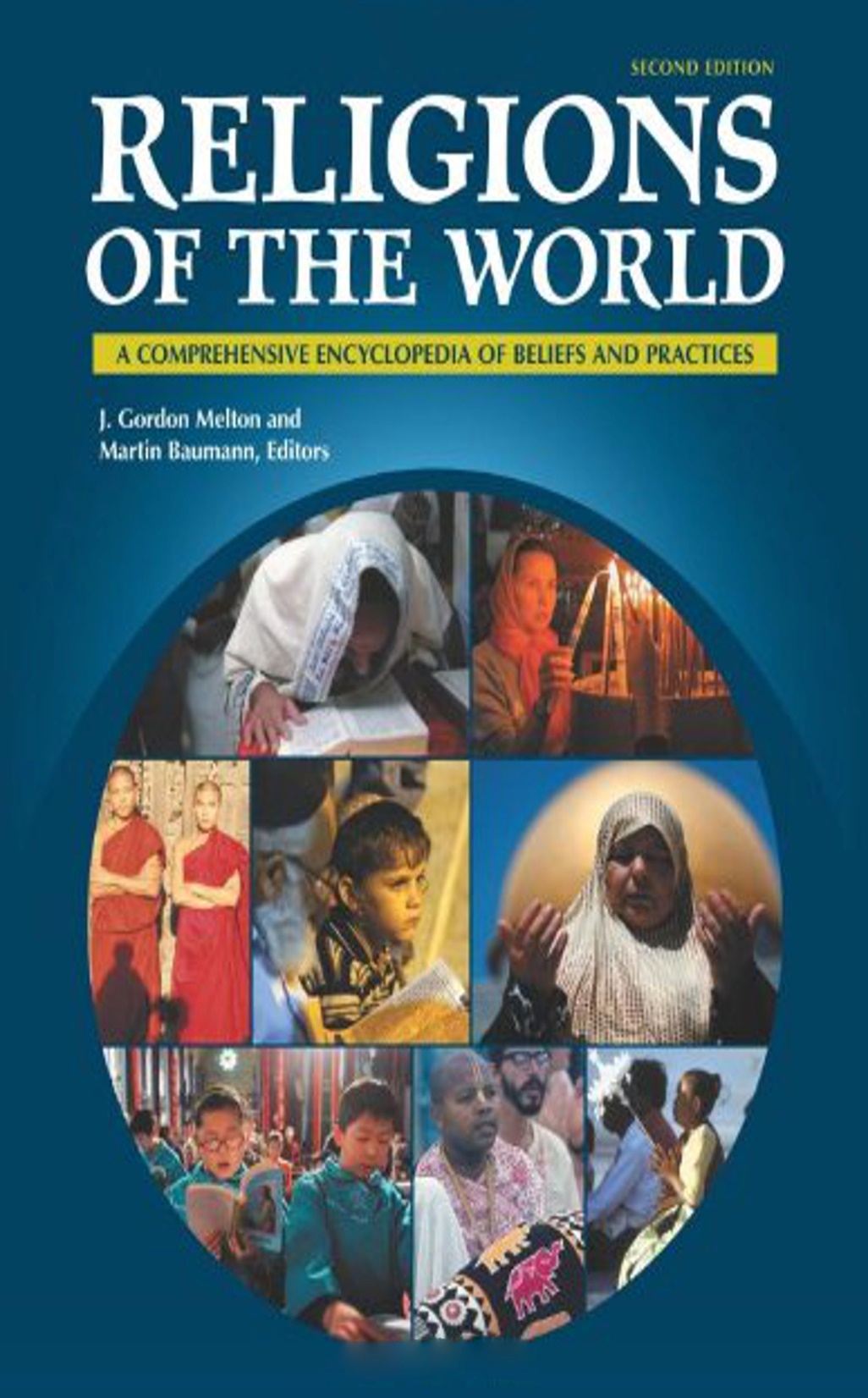 J. Gordon Melton
(Professor of Religious History)

J. Gordon Melton and Martin Baumann, Religions of the World (2nd Edition). Santa Barbara, CA: ABC-CLIO. 2010, 737.
After several decades of work, the group was initially rewarded with Parliament’s passage of the Slave Trade Act in 1807, which banned the trade throughout the British Empire.
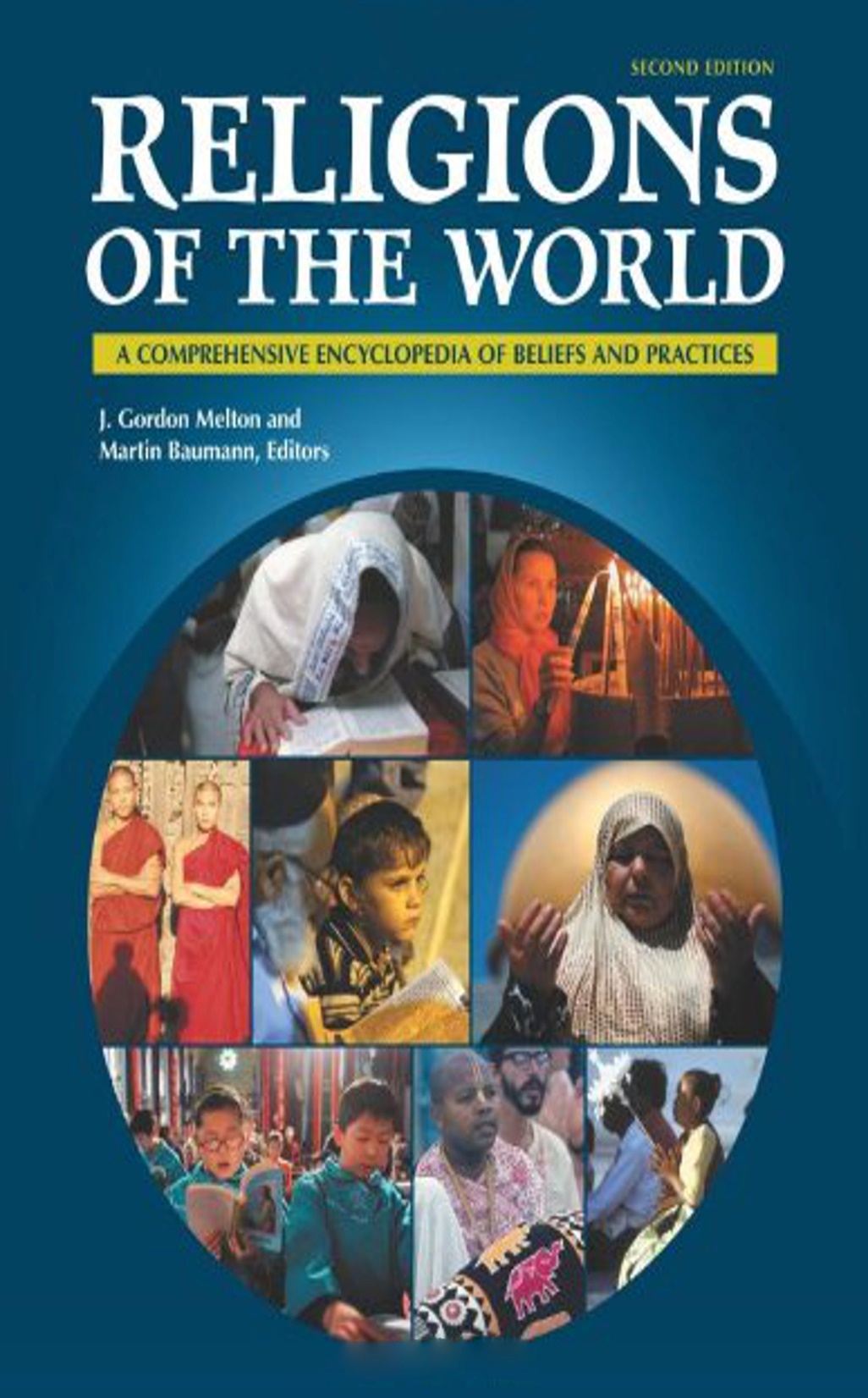 J. Gordon Melton
(Professor of Religious History)

J. Gordon Melton and Martin Baumann, Religions of the World (2nd Edition). Santa Barbara, CA: ABC-CLIO. 2010, 737.
Their efforts culminated in the passing of the Slavery Abolition Act in 1833,
which eliminated slavery throughout the British Empire.
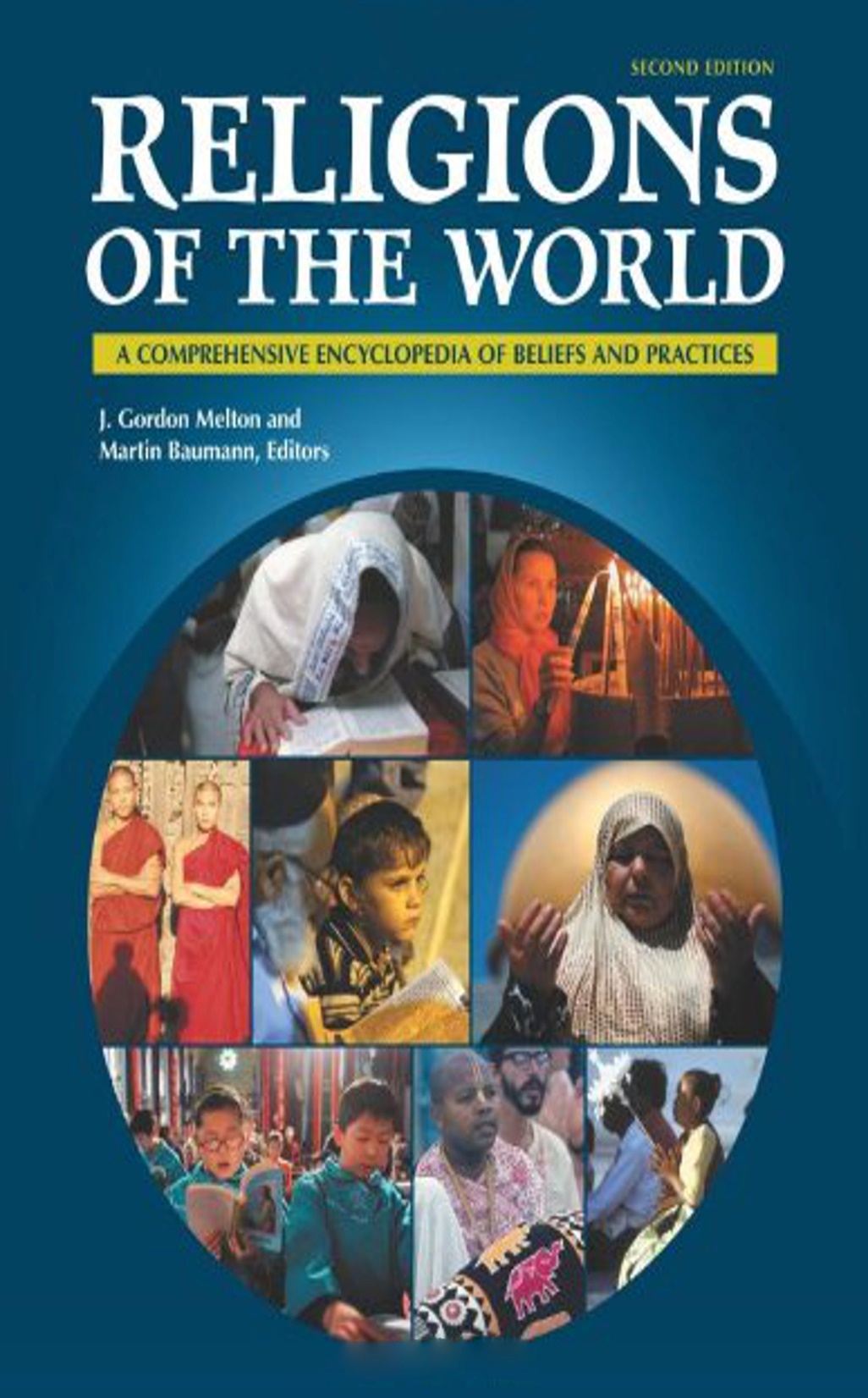 J. Gordon Melton
(Professor of Religious History)

J. Gordon Melton and Martin Baumann, Religions of the World (2nd Edition). Santa Barbara, CA: ABC-CLIO. 2010, 737.
Many contemporaries looked upon the Clapham Sect as a bunch of do-gooders whom they called pejoratively ‘the saints.’
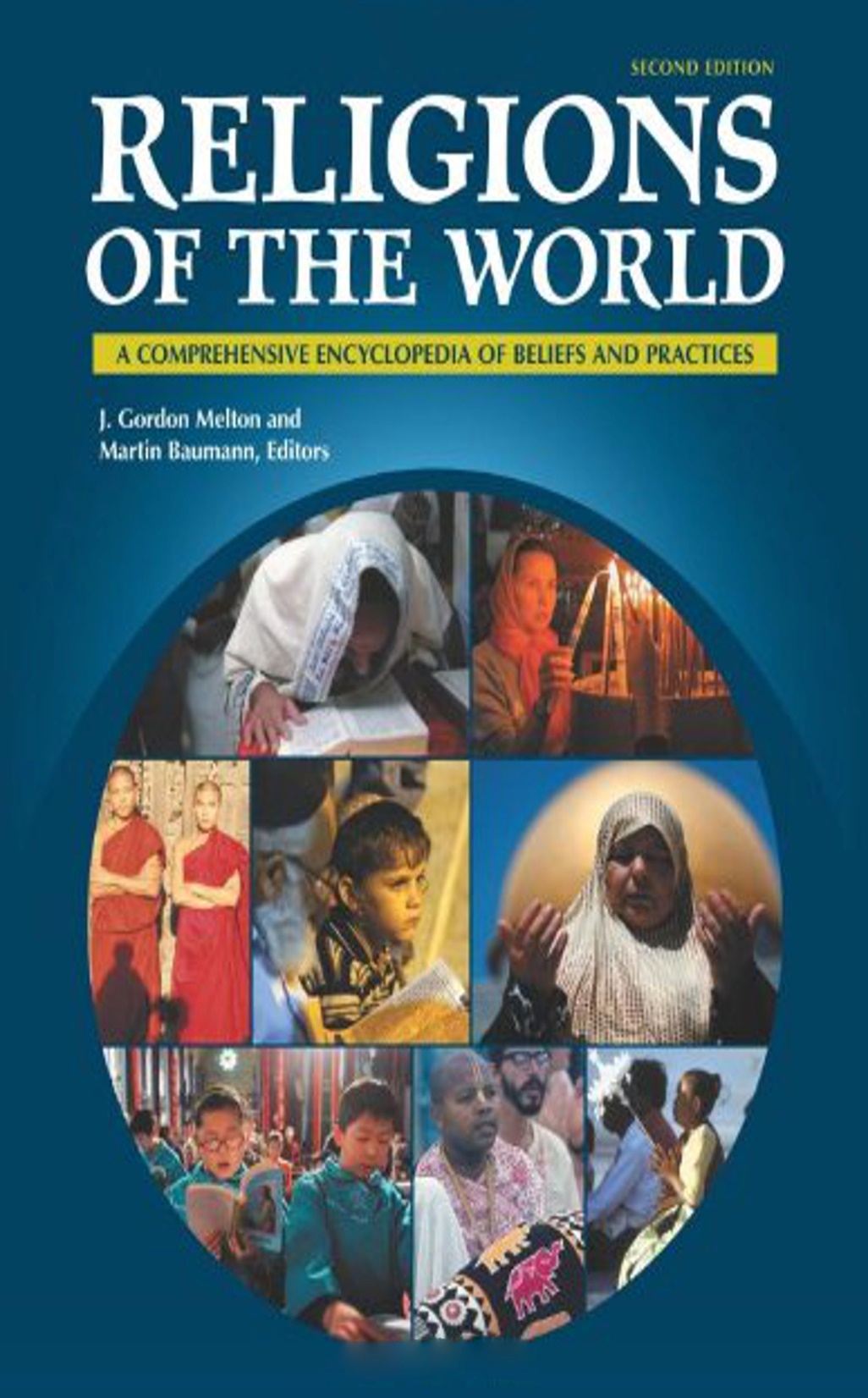 J. Gordon Melton
(Professor of Religious History)

J. Gordon Melton and Martin Baumann, Religions of the World (2nd Edition). Santa Barbara, CA: ABC-CLIO. 2010, 737.
In the light of history, however, the group has been looked upon as moral pioneers.
(1) Countercultural context
(2) The NT decries slave-trading
(3) The NT urges slaves to get their freedom
(4) The NT affirms the value and equality of all people
(5) The NT ethic led to abolition
The New Testament doesn’t just give us ethics to follow.
It gives us an example.
(1 Pet. 2:21) For you have been called for this purpose,
since Christ also suffered for you,
leaving you an example for you to follow in His steps.
(1 Pet. 2:22) Jesus committed no sin,
nor was any deceit found in His mouth.
(1 Pet. 2:23) While being reviled, Jesus did not revile in return.
While suffering, He uttered no threats, but kept entrusting Himself to Him who judges righteously.
Why did Jesus do this??
(1 Pet. 2:24) Jesus bore our sins in His body on the cross, so that we might die to sin and live to righteousness.
By His wounds you were healed.
(1 Pet. 2:25) For you were continually straying like sheep,
but now you have returned to the Shepherd and Guardian of your souls.
If you’re outraged by slaves submitting to masters,
then you’ve missed the point!
The real outrage is that the Master would submit to slaves!
The Bible & Slavery
(1) Countercultural context
(2) NT decries slave-trading
(3) NT urges slaves to get their freedom
(4) NT affirms the value and equality of all people
(5) The NT ethic led to abolition
(6) The NT gives us an example—not just ethics